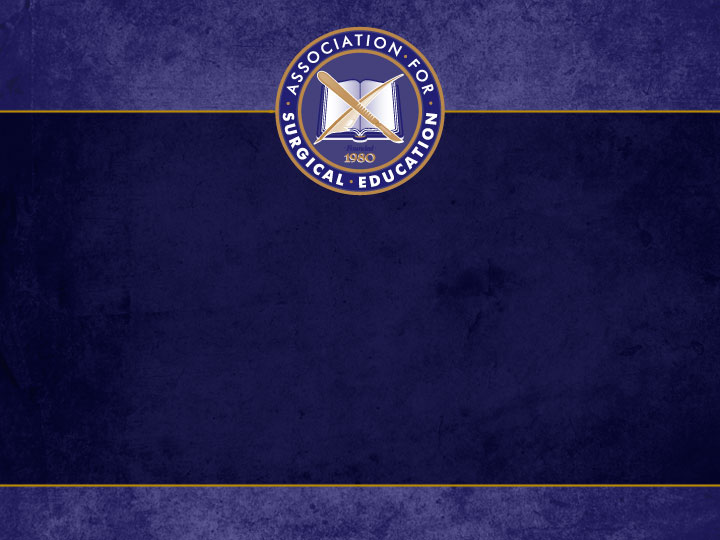 Effective mentoring for teaching facultyRishi Reddy, Clerkship DirectorDepartment of Surgery, University of MichiganApril 22, 2015Trouble Shooting Your Clerkship 105
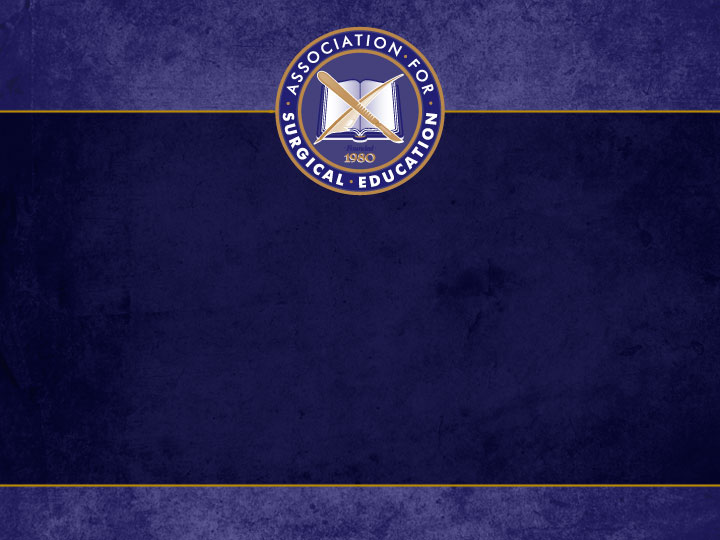 Disclosures
No pertinent disclosures
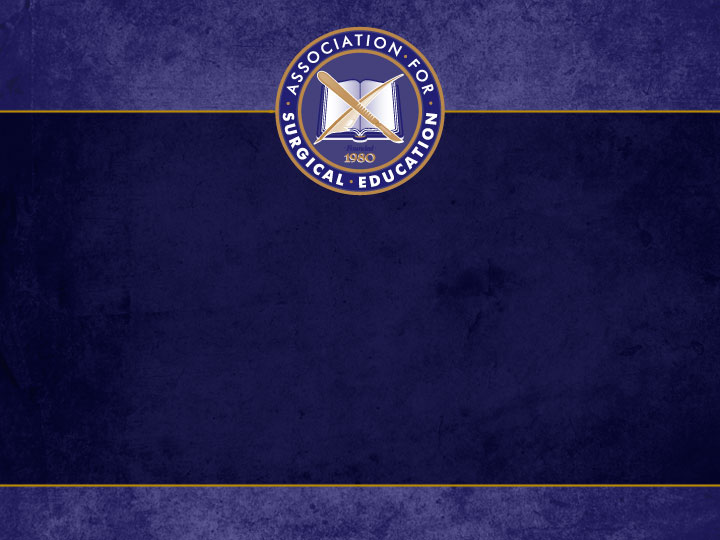 Objectives
Develop an educational portfolio towards use in promotion
Identify pathways to promotion with education excellence
List arenas for academic and medical school leadership/service participation
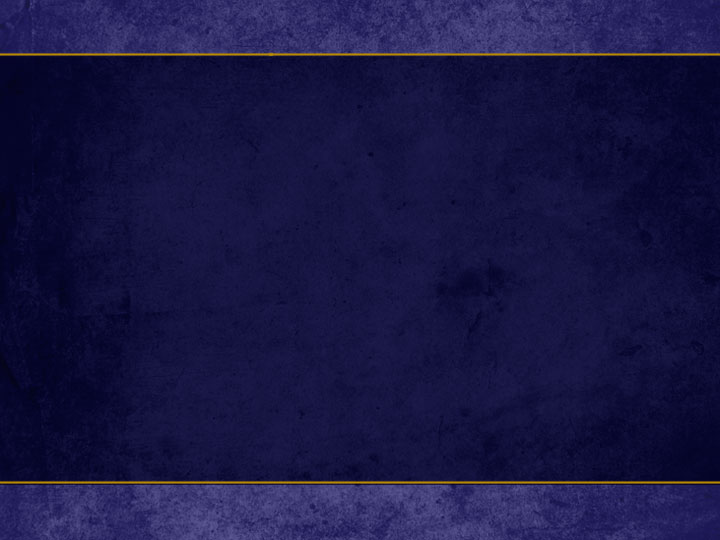 You are a Teaching Expert!
Your experience in the Clerkship makes you a key cog within surgical education 
You can be a resource for other faculty in how to build their teaching/education portfolio for advancement
Mentor your faculty as you would your students and/or residents
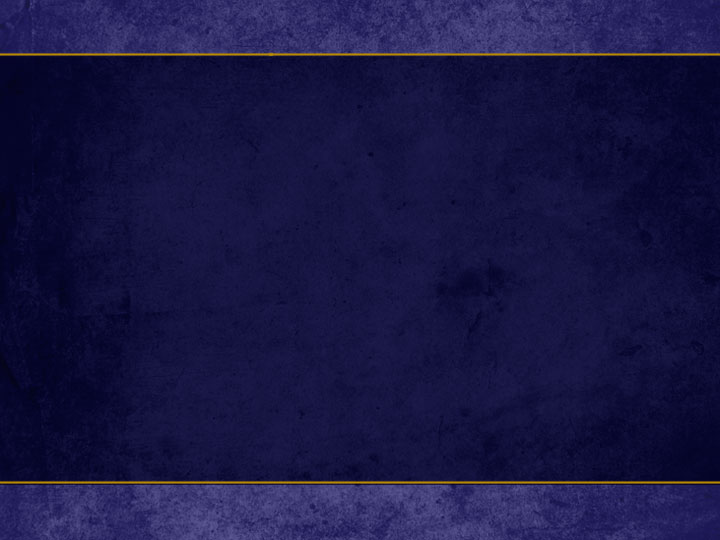 Building an Educational Portfolio
Tracking your efforts are essential!
Not all CDs do the same work

Alternative method to document effort/success in role as CD
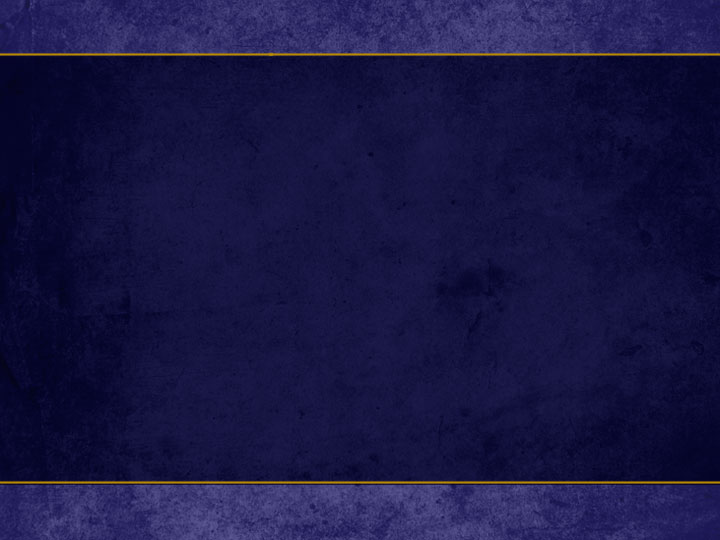 Med School Admissions
ACGME PD
Assoc. PD
Non-ACGME PD
M4/M3 Facilitator
Monthly Resident Evaluator
Admin Lead for Teaching/research conferences
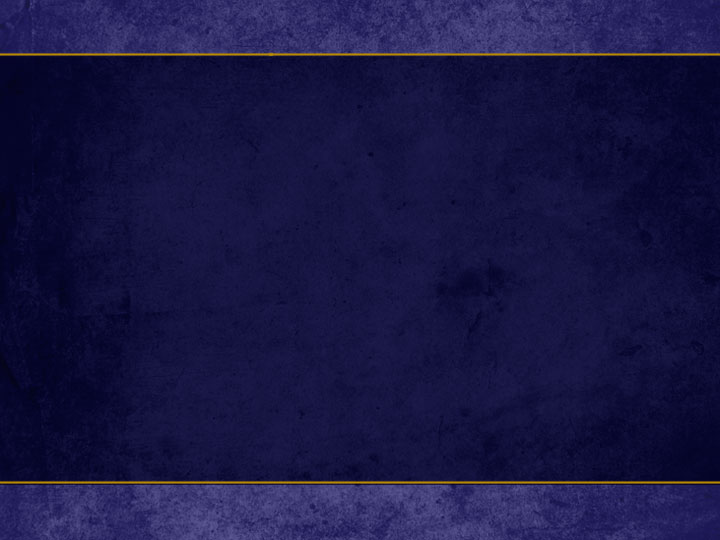 Course Director for Resident/MS activities
Mentoring student/resident in research activities
Faculty Mentor (assigned or for remediation)
Participation in GMEC, or PEC monthly meetings
Presentation of New or Recurring Lectures
Leading Journal Club
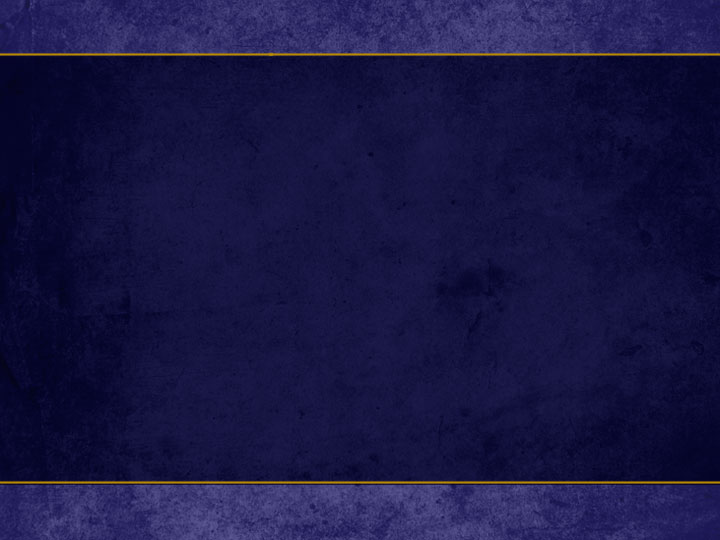 Does Your institution track teaching?
Can create a system yourself
Need to assign values (tVUs, eVUs) for each activity
Need to determine minimum tVUs per faculty member
Education Portfolio can be used to “backfill” info if needed.
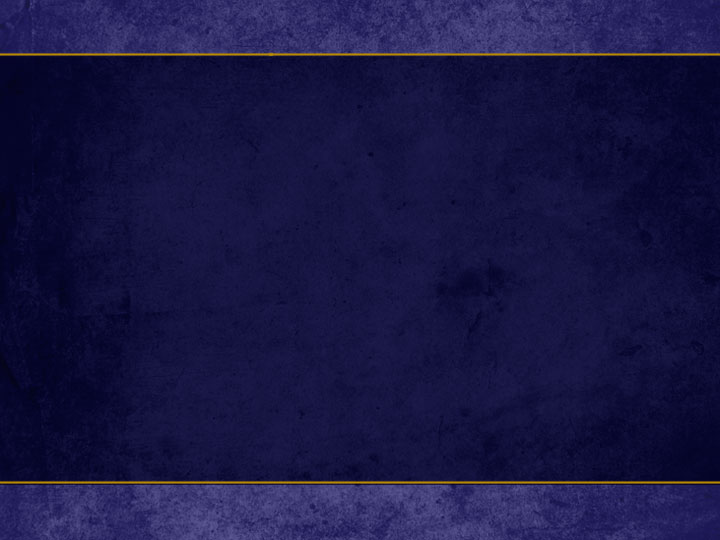 Promotion time
Better documentation of teaching efforts is needed
Evaluations from teaching lectures
Number of people attending lectures
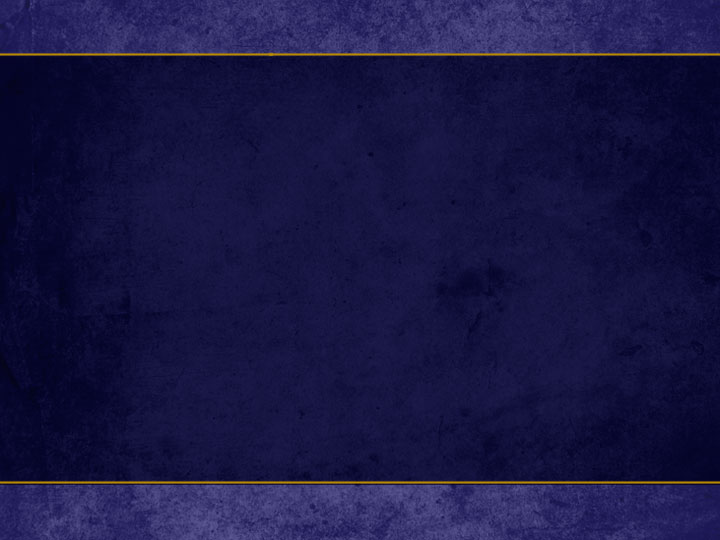 Promotion time
Need to track teaching of:
Undergrads, med students, post docs, residents, and attendings 
Development of teaching materials
Video, books, manuals, etc.
Development of Curriculum
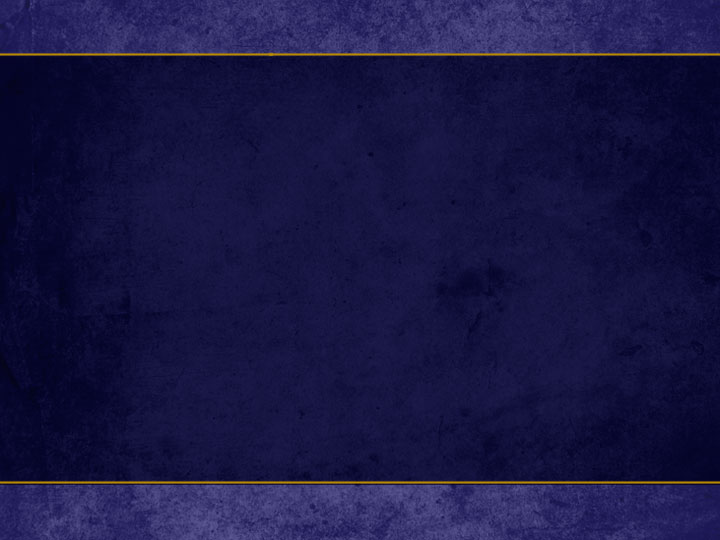 Literature available
Hilton C, et al. A Relative value-Based System for Calculating Faculty Productivity . . ., Academic Medicine, 1997; 72: 787-93.

Nutter DO, et al.  Measuring Faculty Effort and Contributions in Medical Education, Academic Medicine; 75:199-207.
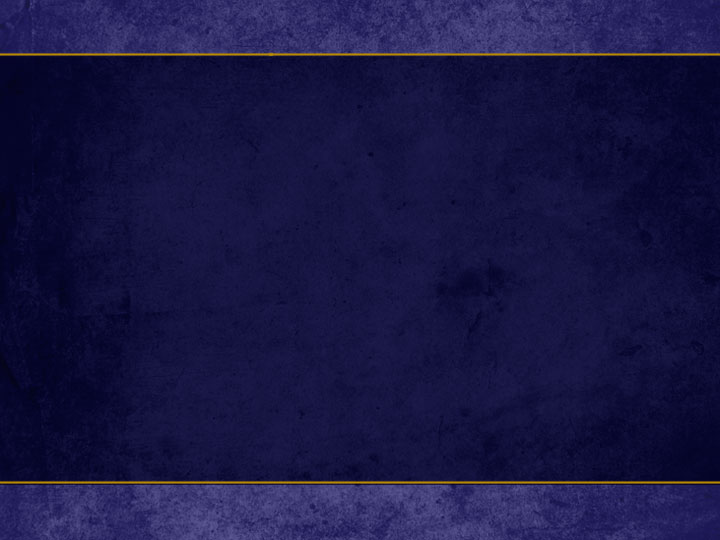 Pathways to Promotion
Education Portfolio 
Research Portfolio
National Presence (International presence)
Academic productivity
Professional/Clinical productivity?
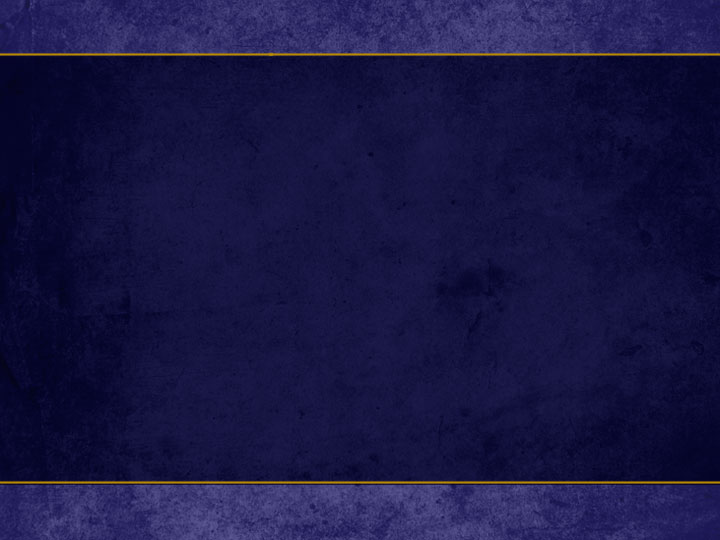 Pathways to Promotion
Every institution is different
Requirements for promotion are usually online (Faculty Development)
Research (tenure) track versus Clinical track?
Is there a difference today?
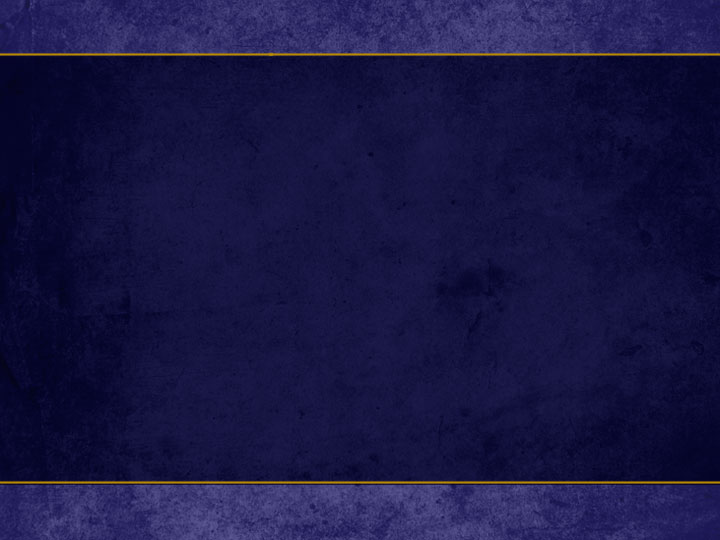 Research/Tenure Track
Scholarship (Research), Professional Activities (Clinical Care), Teaching and Service, here at our institution, regionally, nationally and through international volunteering expanding the role of the university across the world.
Education Research is viable and under-recognized
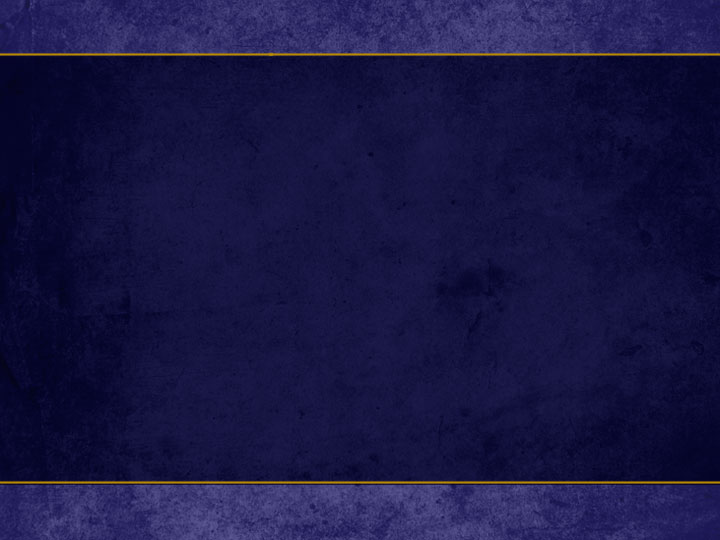 Clinical Track
Clinical Care, Teaching, Scholarship, and Service
The clinical track is unique because faculty members on this track have very different jobs with a varying degree of involvement in clinical care, teaching, research and service.
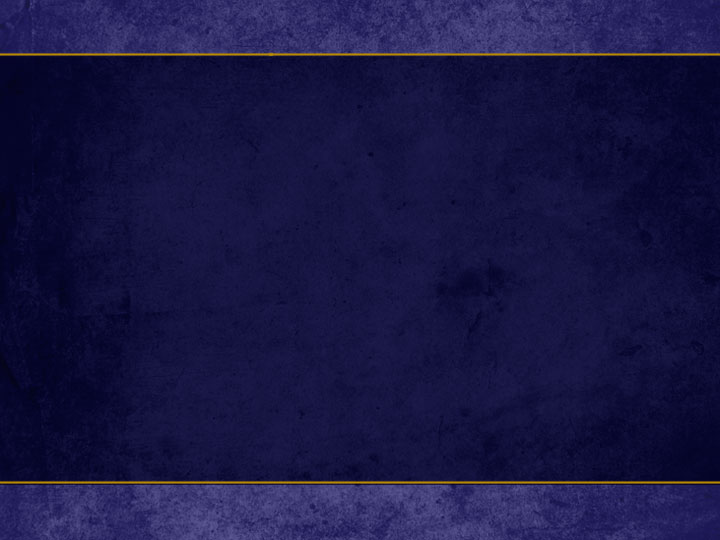 Academic and Medical School Leadership
Develop an academic interest in education
Extra coursework
Education degrees
Education “interest” groups
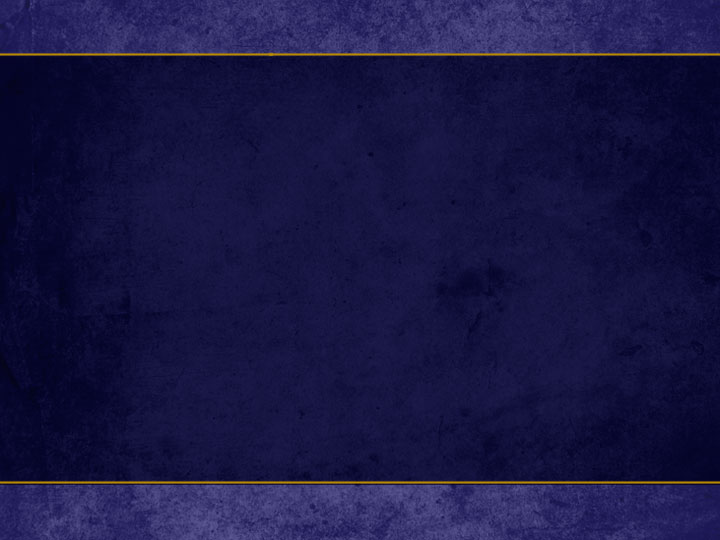 Coursework/Development
National Societies
Degrees
Institutional coursework
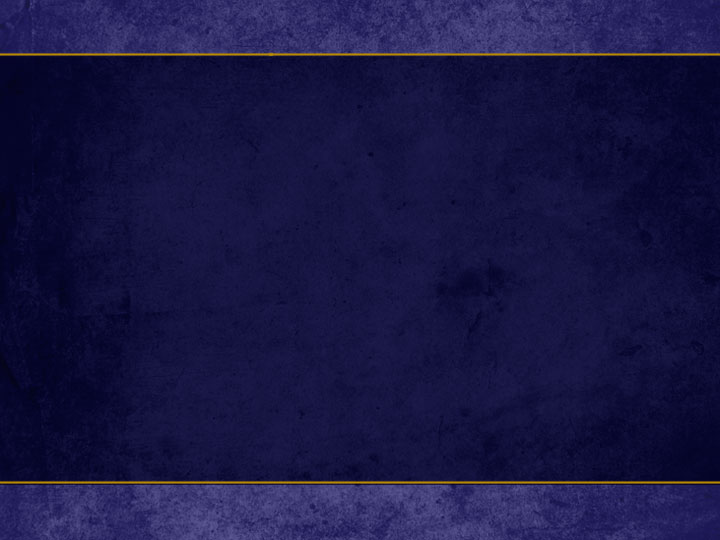 National (Society based)
ASE courses (Troubleshooting your Clerkship)
ACS courses (Surgeons as Educators)
Specialty courses (Thoracic Surg-Educate the Educators)
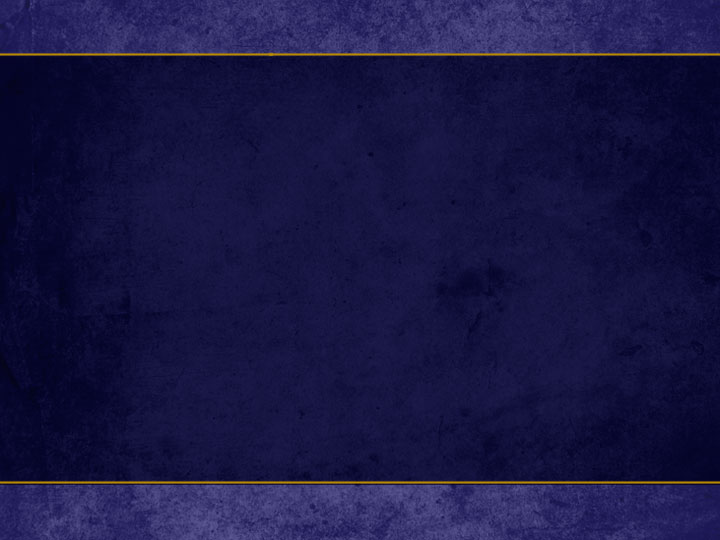 Degrees
Master of Education, M.Ed.
Online? At Home? Away?
Supported by Institution (financial and time)
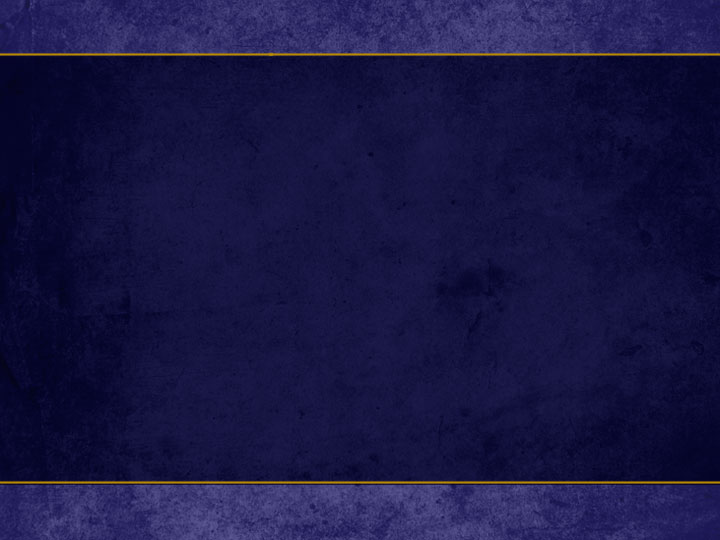 Institutional Opportunities
Clerkship Leadership
Academy of Educators
Leadership/Education Seminars
Department of Medical Education
School of Education
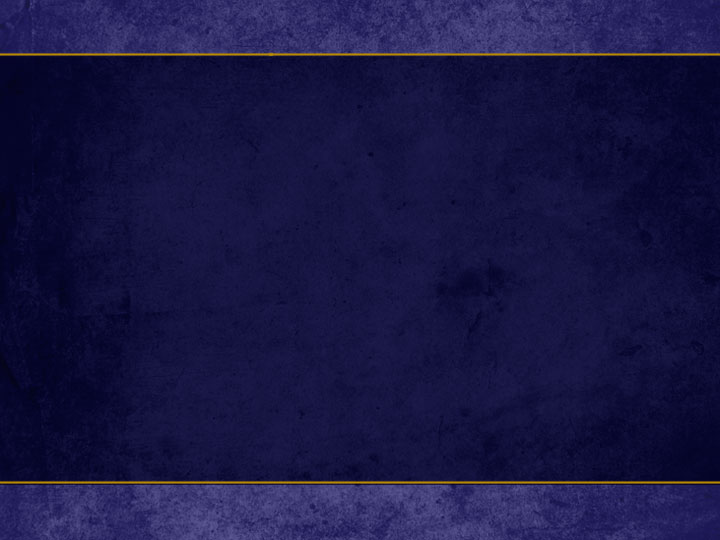 National Opportunities
ASE
Surgical specialty based education meetings
AAMC
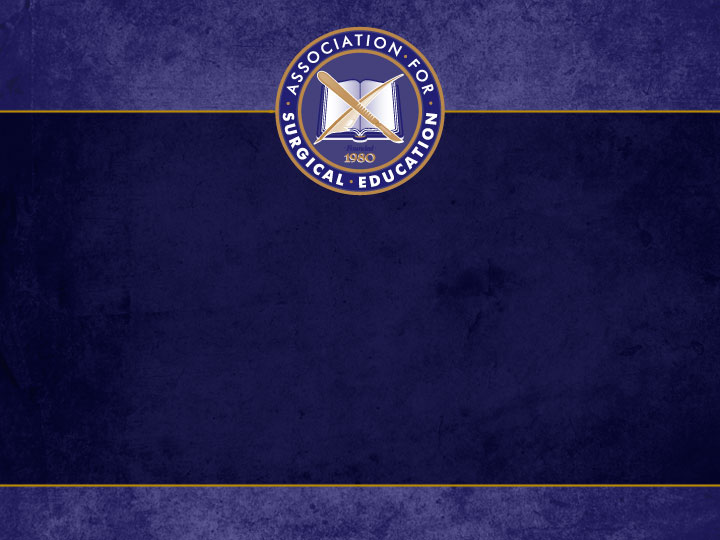 Objectives
Develop an educational portfolio towards use in promotion
Identify pathways to promotion with education excellence
List arenas for academic and medical school leadership/service participation